RADAR: 
Doppler Effect in Action
Radar: Distance Only
This Photo by Unknown Author is licensed under CC BY-SA
Radar: With Directionality
This Photo by Unknown Author is licensed under CC BY-SA
Doppler Effect
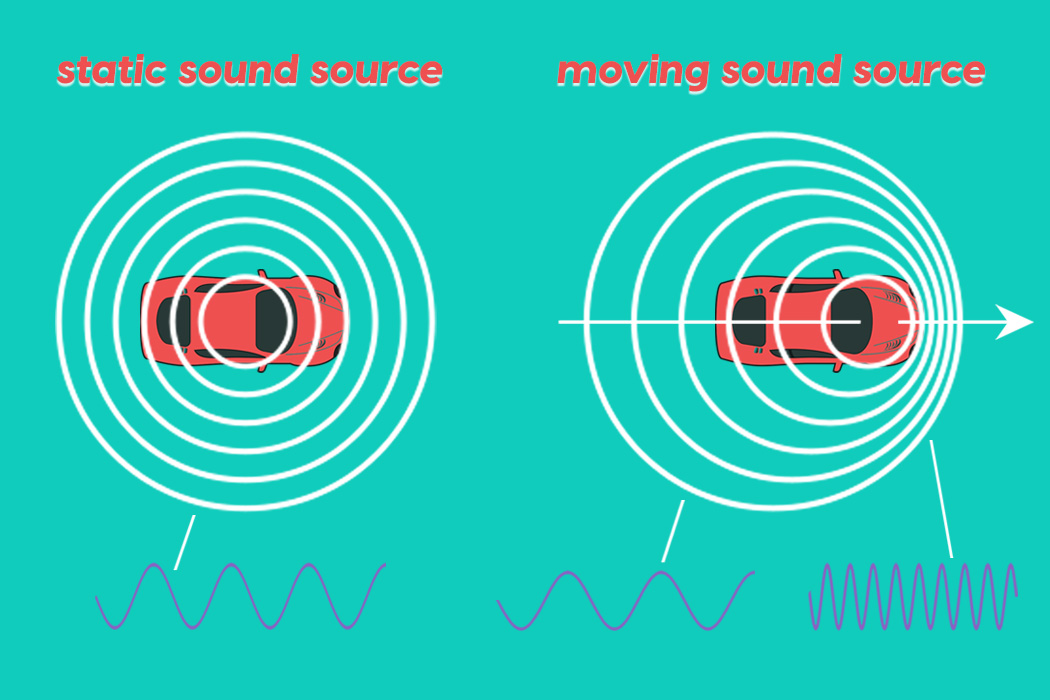 Doppler Effect
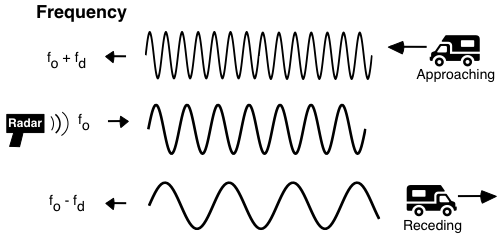 Ground Based Radar
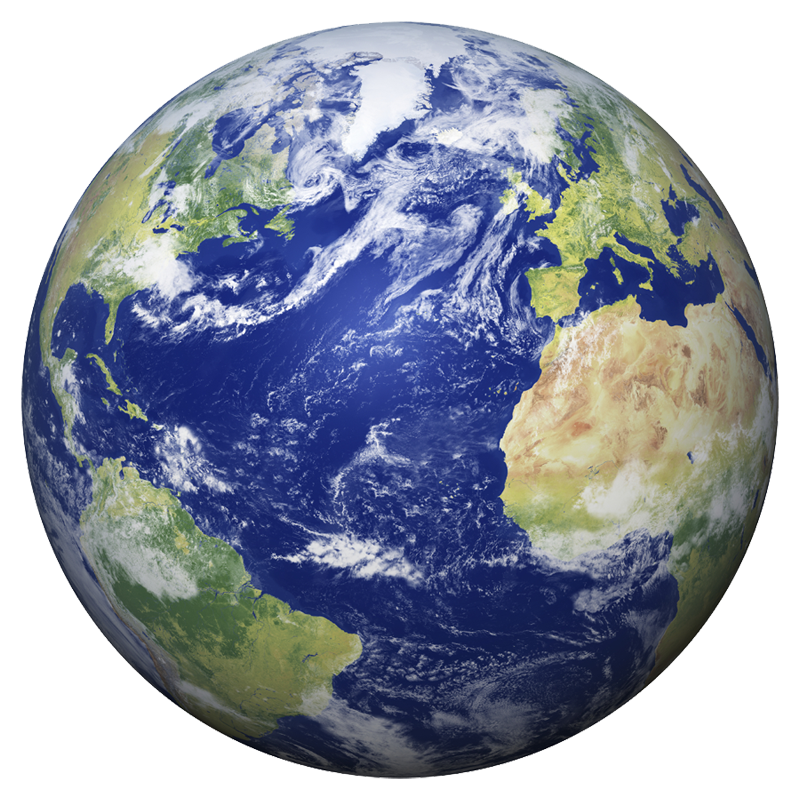 Ground Based Radar
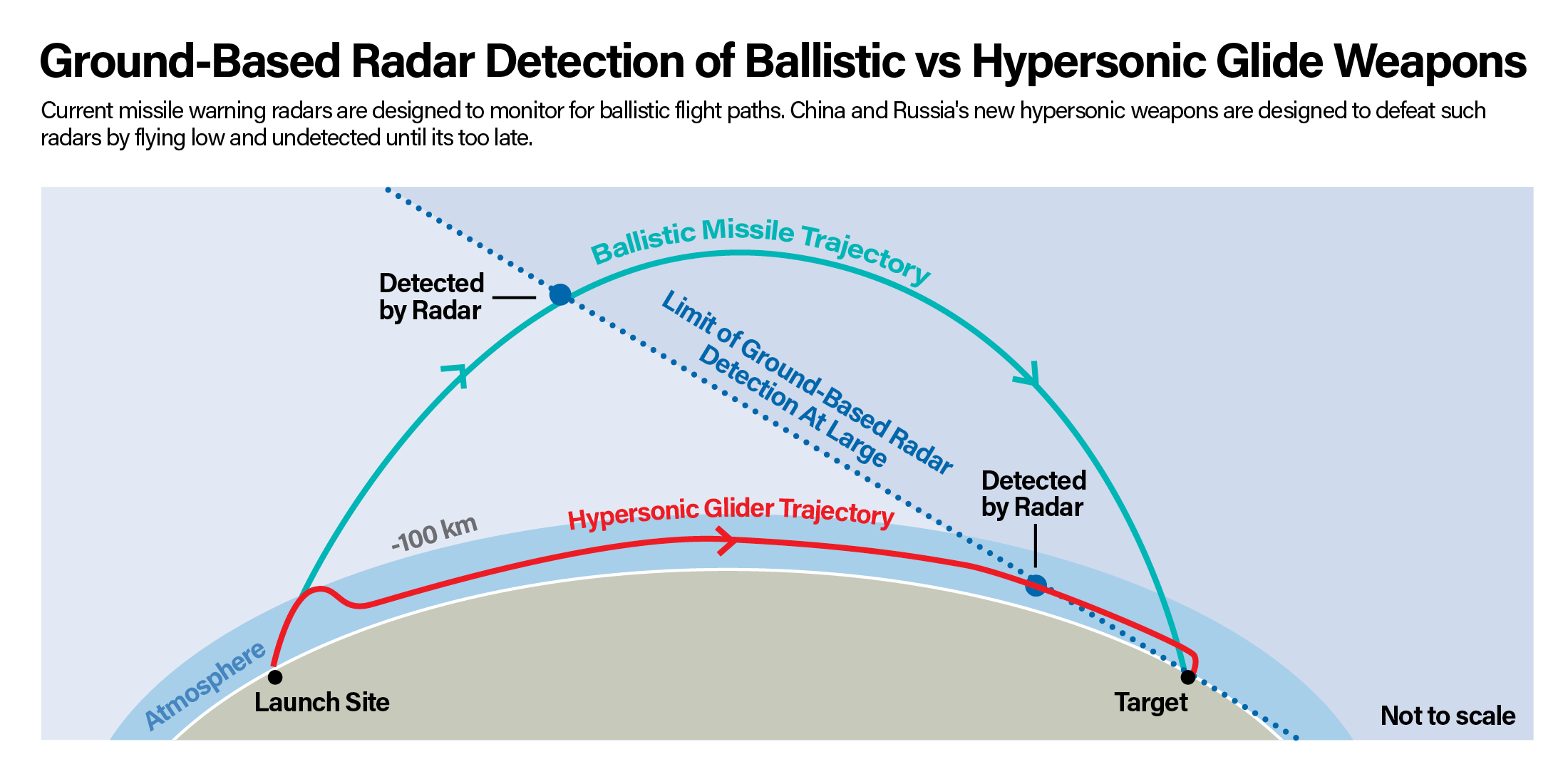